Traslazioni e poligoni
1
Daniela Valenti, 2024
Un video per incontrare le traslazioni
2
Daniela Valenti, 2024
Che cosa ha mostrato la conclusione del video?
3
Daniela Valenti, 2024
Un modello digitale di traslazione
Il piano Oxy trasla. Cambiano le coordinate del punto O.
Anche le coordinate di tutti gli altri punti cambiano.
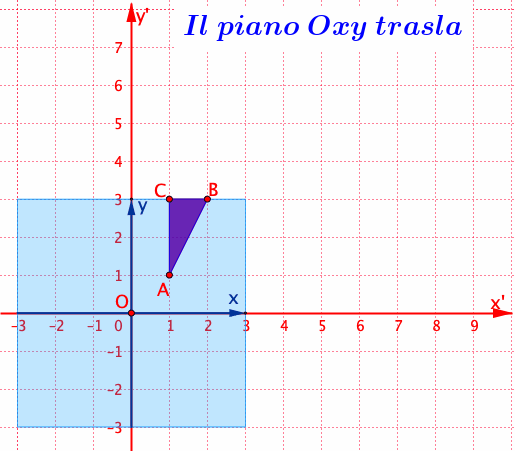 Il modello digitale porta a descrivere una traslazione con equazioni
4
Daniela Valenti, 2024
Modello digitale per studiare le traslazioni
Per arrivare alle equazioni di una traslazione indico un punto A sul piano cartesiano nero e poi traslo il piano. 
Sul piano cartesiano rosso ho fissato la posizione dei punti O(0, 0) e A(2, 1) prima della traslazione.
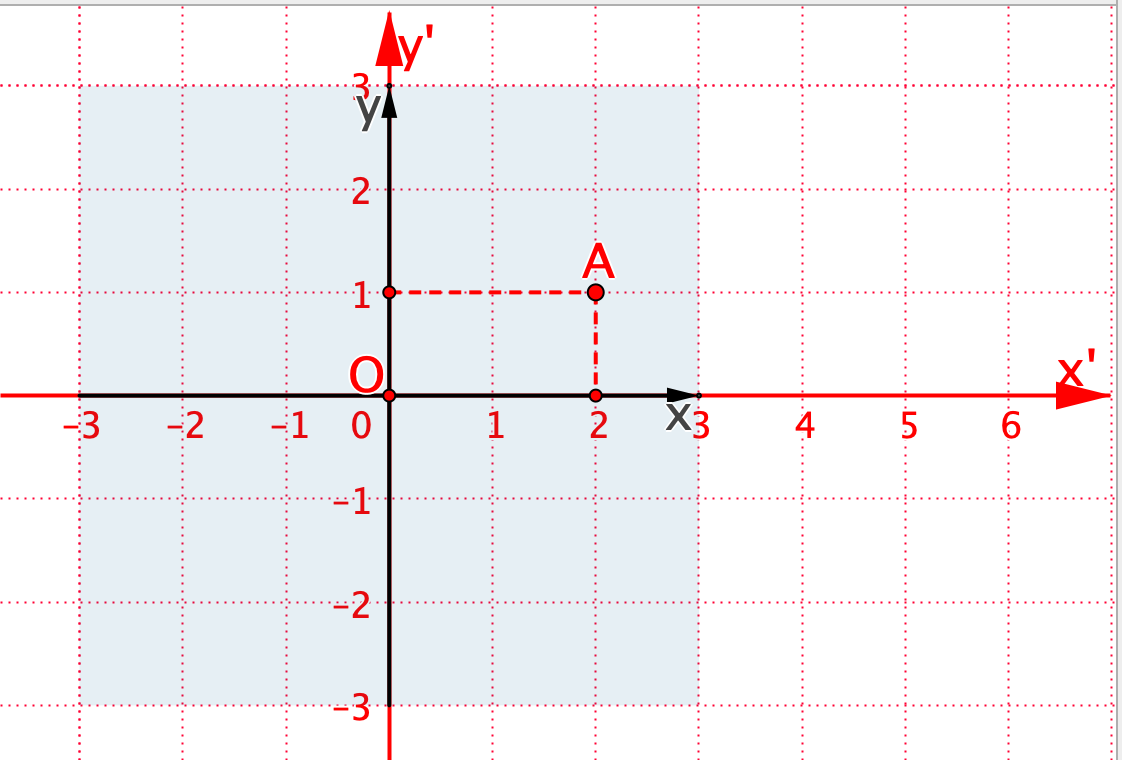 Comincio a studiare esempi di traslazione
5
Daniela Valenti, 2024
Traslazione lungo l’asse delle x
Il piano Oxy scivola lungo l’asse delle x
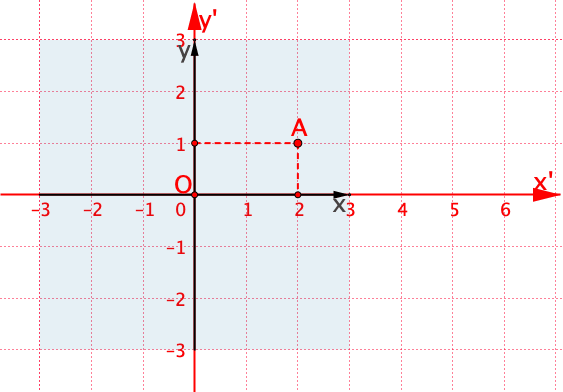 Tutti i punti del piano traslano come O ed A.
Per descrivere con equazioni la traslazione ‘fermo’ il piano Oxy dopo la traslazione e osservo la figura.
6
Daniela Valenti, 2024
Il modello digitale dopo la traslazione
Traslazione lungo l’asse x
Un esempio numerico
Dopo la traslazione osservo le coordinate dei punti:
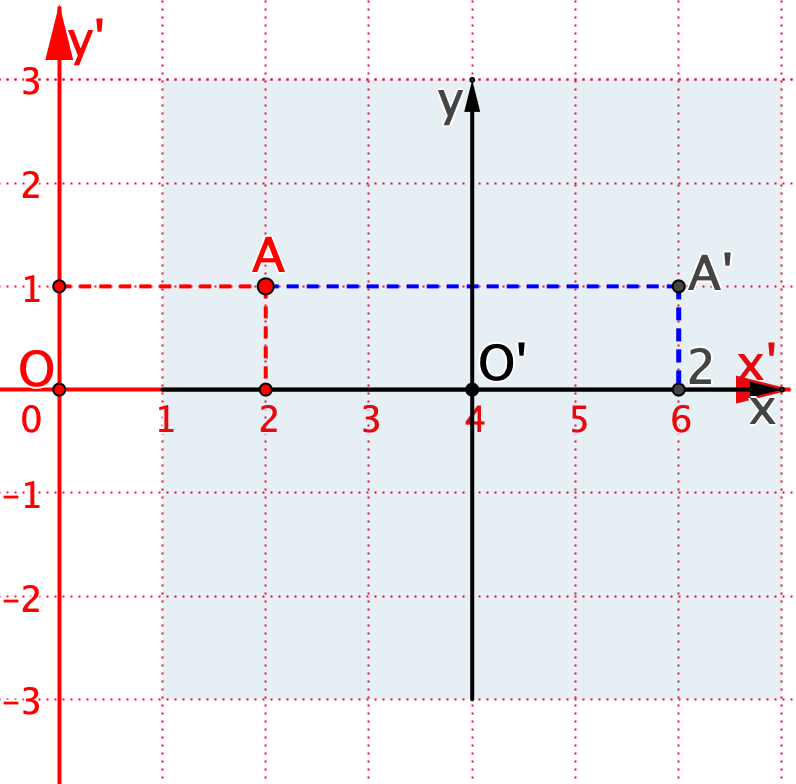 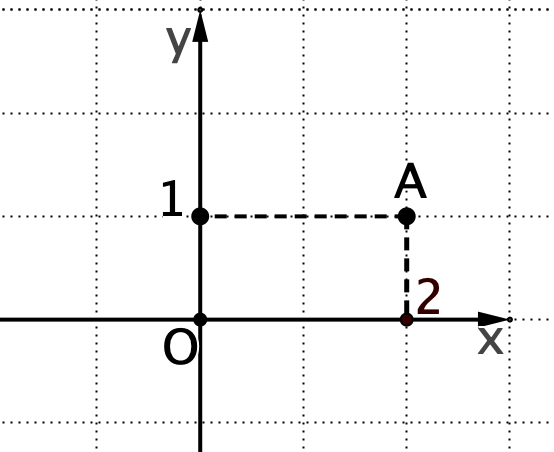 7
Daniela Valenti, 2024
Equazioni di una traslazione lungo l’asse x
Un esempio numerico
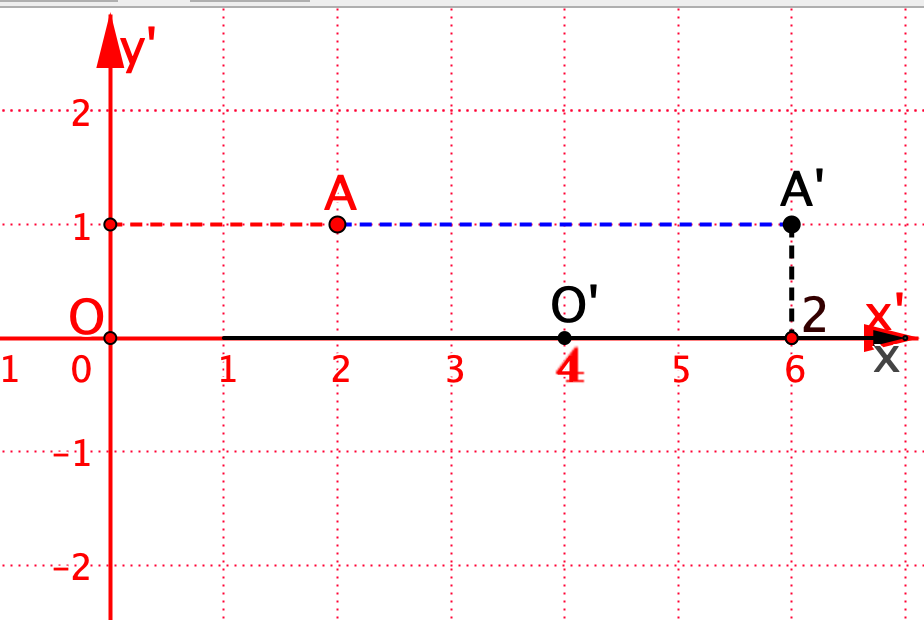 4
6 = 2 + 4
La traslazione porta O(0,0) in O’(4, 0). Aggiunge 4 alle ascisse di tutti punti e lascia invariate le ordinate.
8
Daniela Valenti, 2024
Equazioni di una traslazione lungo l’asse x
Più in generale
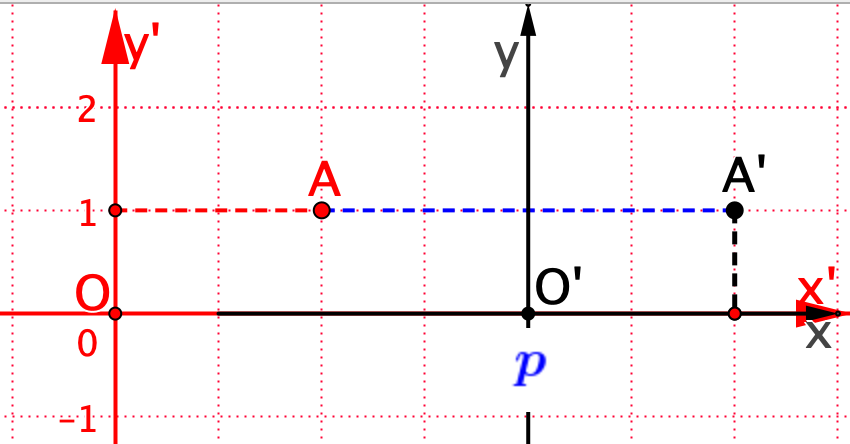 La traslazione porta O(0,0) in O’(p, 0). Aggiunge p alle ascisse di tutti punti e lascia invariate le ordinate.
9
Daniela Valenti, 2024
Altro esempio di traslazione lungo l’asse x
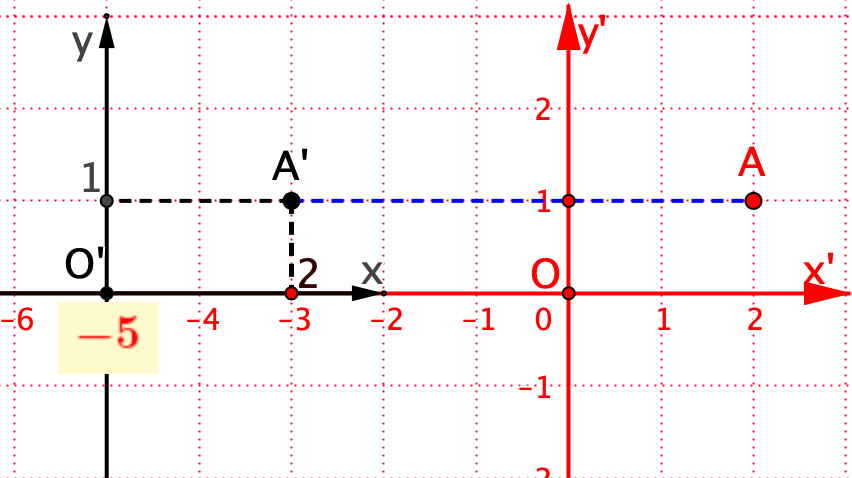 10
Daniela Valenti, 2024
Traslazione lungo l’asse delle y
Il piano Oxy scivola lungo l’asse delle y
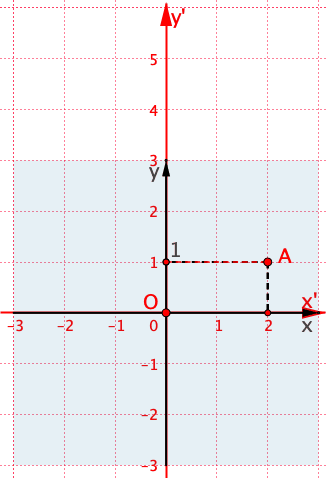 Tutti i punti del piano Oxy traslano come O ed A.
So come procedere per scrivere le equazioni: ‘fermo’ il piano Oxy dopo la traslazione e osservo la figura.
11
Daniela Valenti, 2024
Equazioni di una traslazione lungo l’asse y
Un esempio numerico
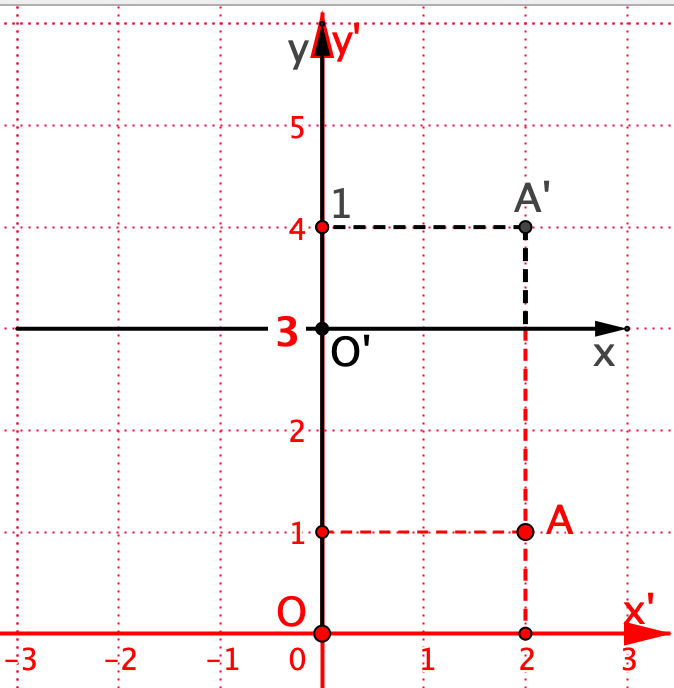 La traslazione porta O(0,0) in O’(0, 3); aggiunge 3 alle ordinate di tutti punti e lascia invariate le ascisse.
12
Daniela Valenti, 2024
Equazioni di una traslazione lungo l’asse y
Più in generale
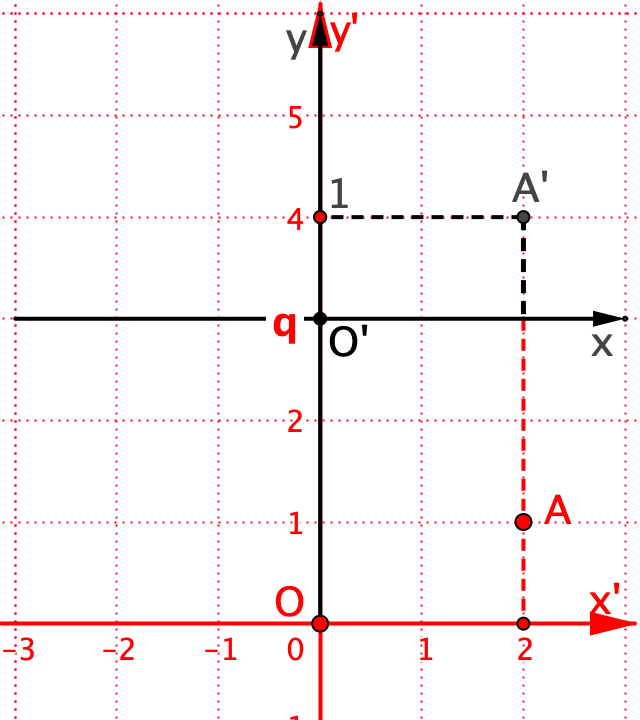 La traslazione porta O(0,0) in O’(0, q). 
Aggiunge q alle ordinate di tutti punti e lascia invariate le ascisse.
Daniela Valenti, 2024
13
Altro esempio di traslazione lungo l’asse y
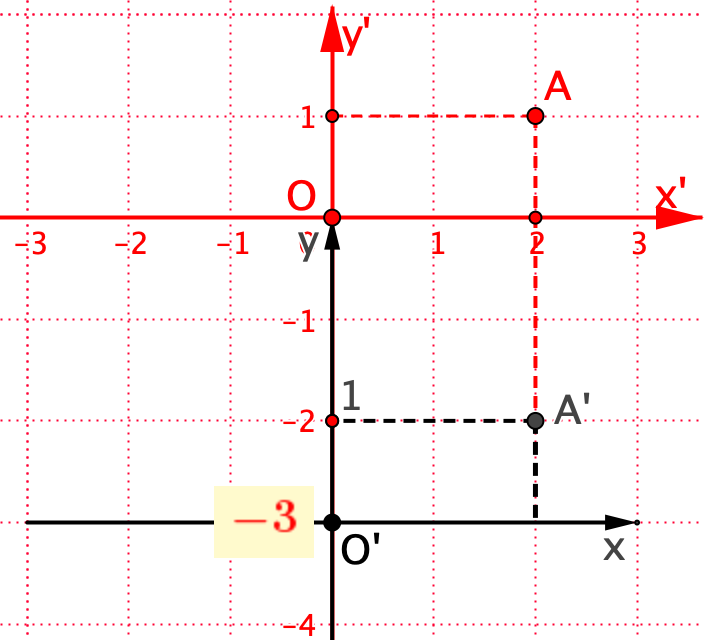 14
Daniela Valenti, 2024
Una traslazione
Il piano Oxy trasla sul piano Ox’y’.
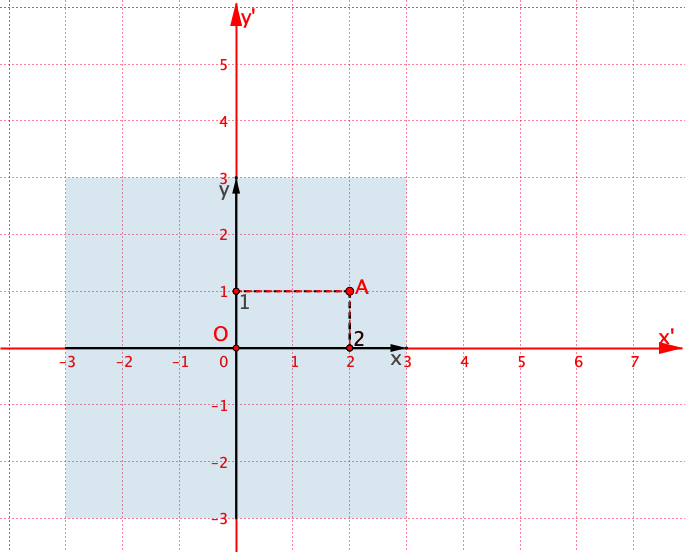 L’asse x rimane parallelo all’asse x’.
L’asse y rimane parallelo all’asse y’.
Tutti i punti del piano Oxy traslano come O ed A.
Ripeto il procedimento per scrivere le equazioni: ‘fermo’ il piano Oxy dopo la traslazione e osservo la figura.
Daniela Valenti, 2024
15
Equazioni di una traslazione
Esempio numerico
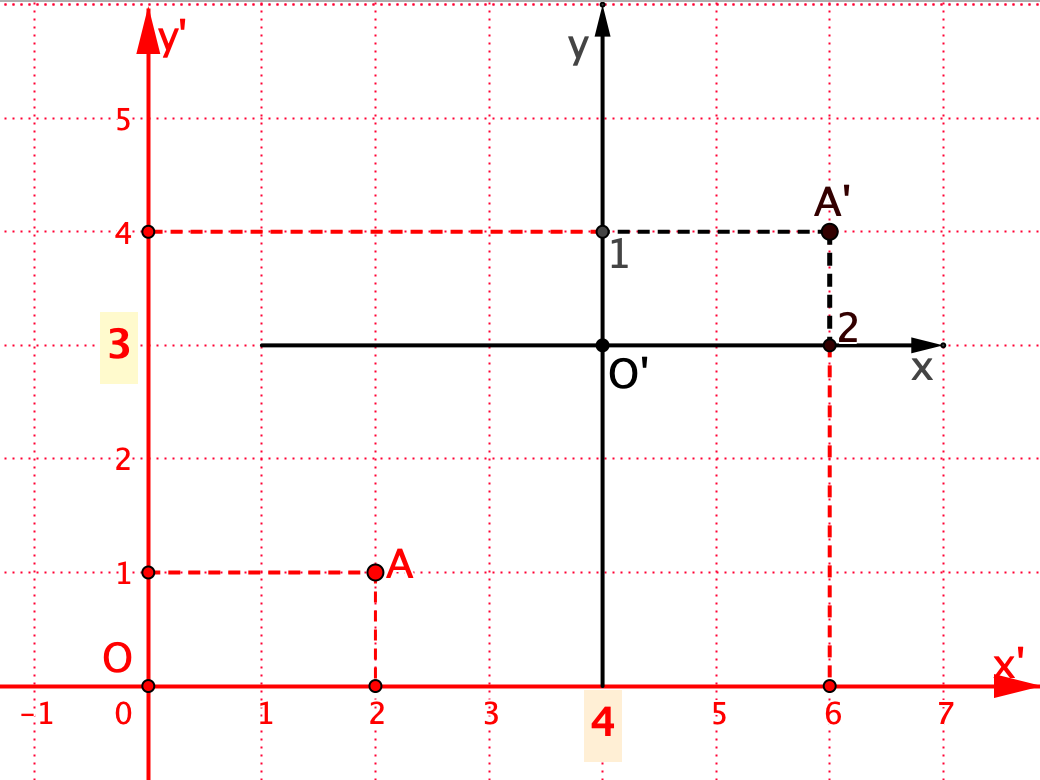 La traslazione porta O(0,0) in O’(4, 3). 
Aggiunge 4 alle ascisse e 3 alle ordinate di tutti punti
16
Daniela Valenti, 2024
Equazioni di una traslazione
Più in generale
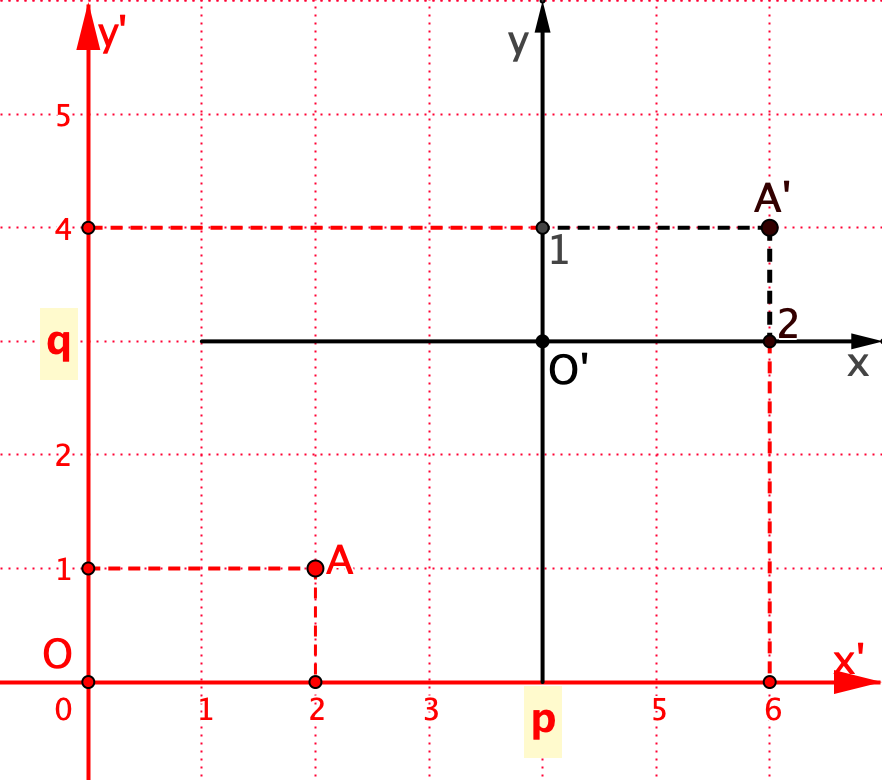 La traslazione porta O(0,0) in O’(p, q). 
Aggiunge p alle ascisse e q alle ordinate di tutti punti.
Daniela Valenti, 2024
17
Altro esempio di traslazione
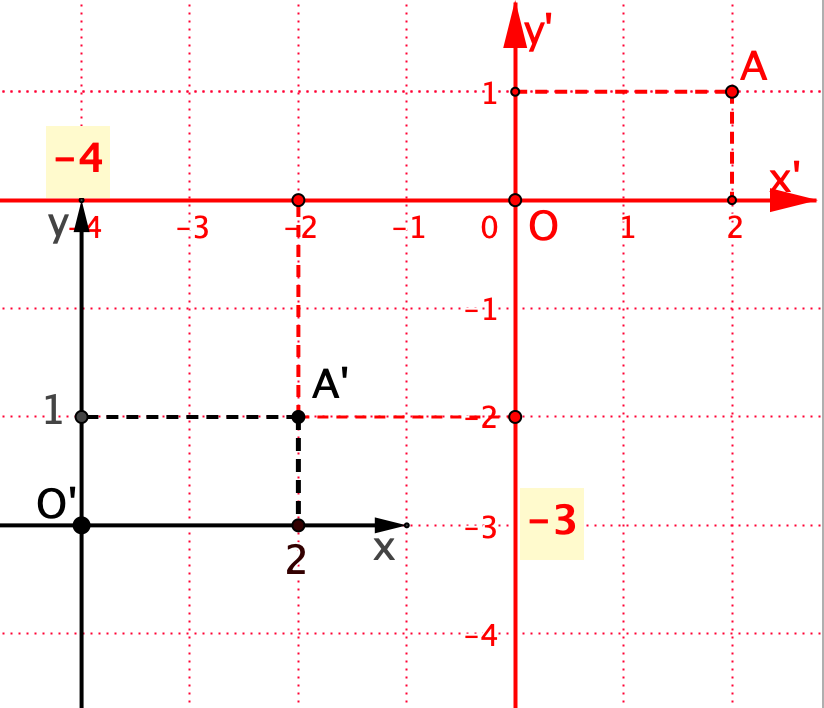 18
Daniela Valenti, 2024
Traslazioni. Attività
Completa la scheda per lavorare con le traslazioni.
Daniela Valenti, 2024
19
Che cosa hai trovato
Daniela Valenti, 2024
20
Quesito 1a
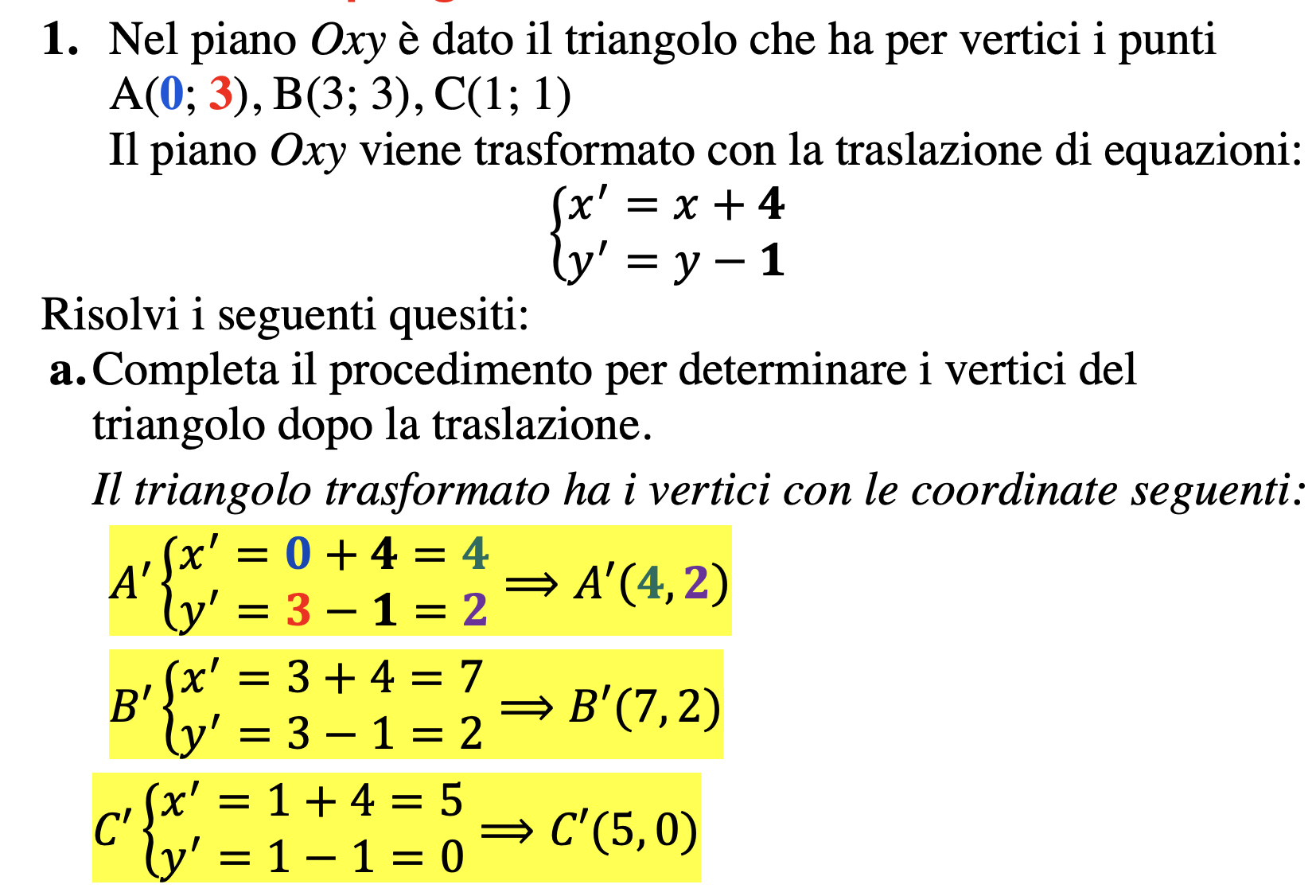 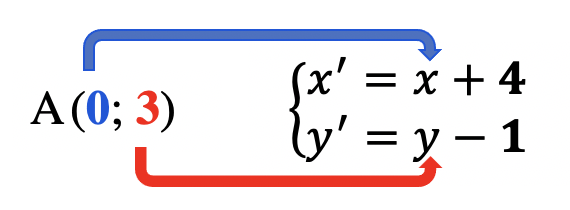 21
Daniela Valenti, 2024
Quesito 1a
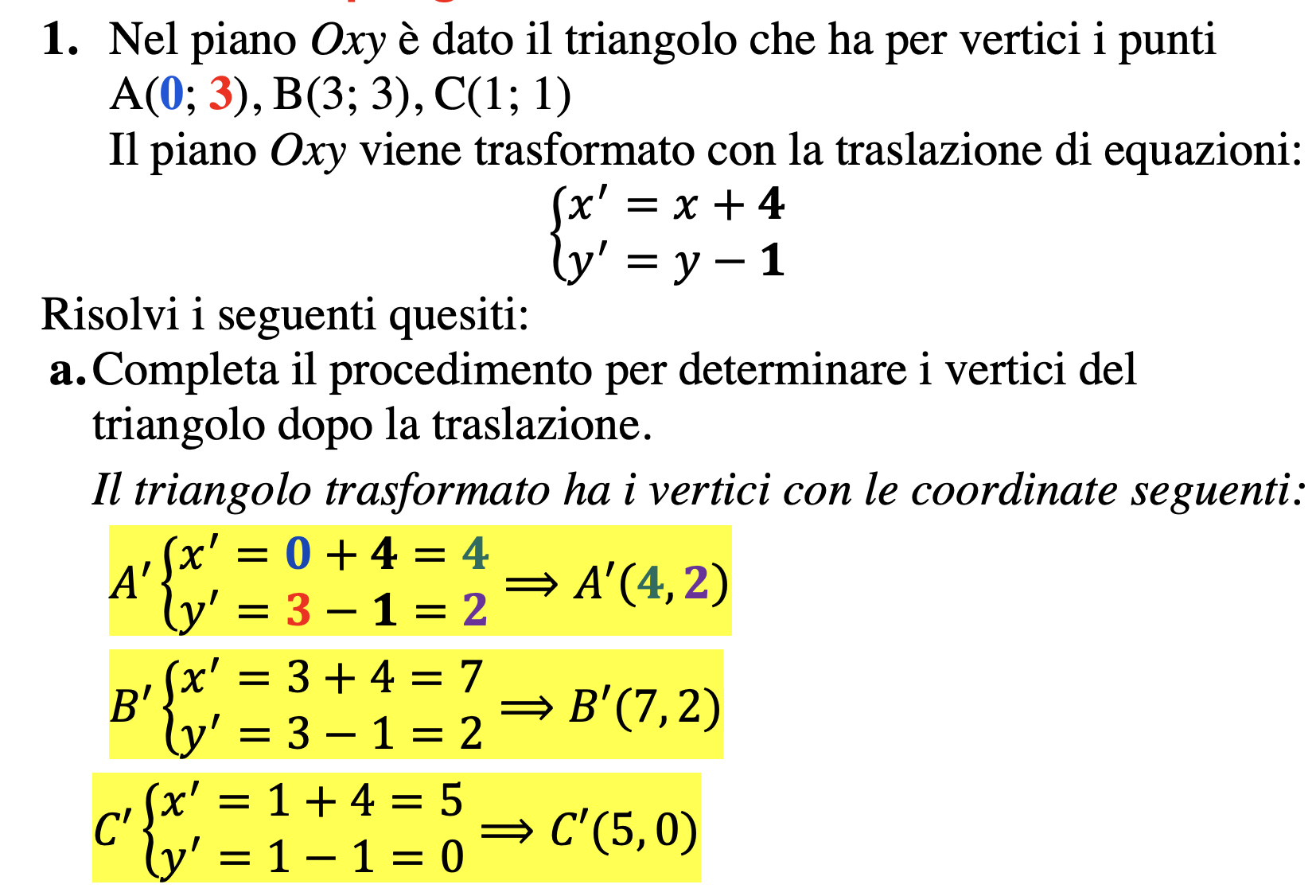 22
Daniela Valenti, 2024
Quesito 1b
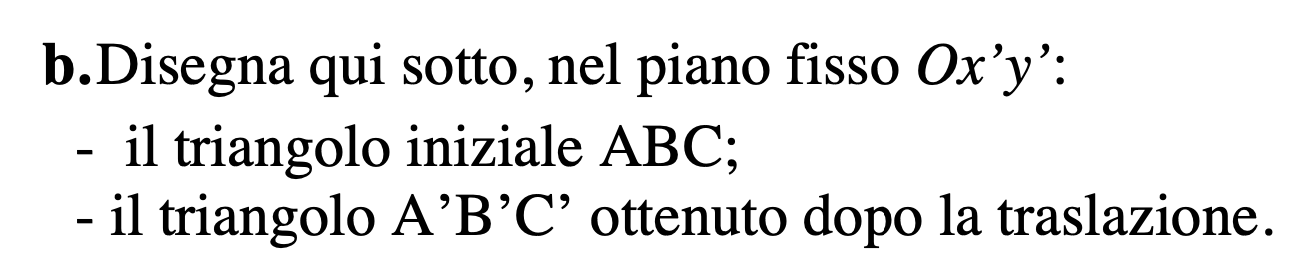 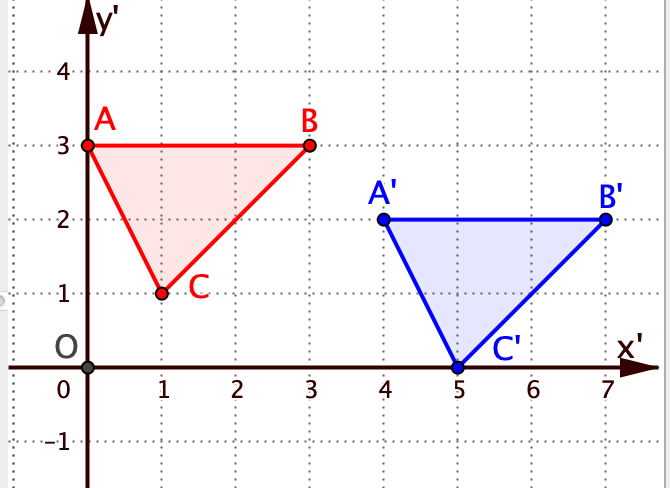 A(0, 3)
B(3, 3)
C(1,1)
A’(4, 2)
B’(7, 2)
C’(5, 0)
23
Daniela Valenti, 2024
Semplificare i grafici
Per semplificare i grafici, ‘dimentico’ il piano che trasla e disegno solo il piano fisso con:
i punti iniziali dati A, B, C;
i punti ottenuti dopo la traslazione A’, B’ e C’.
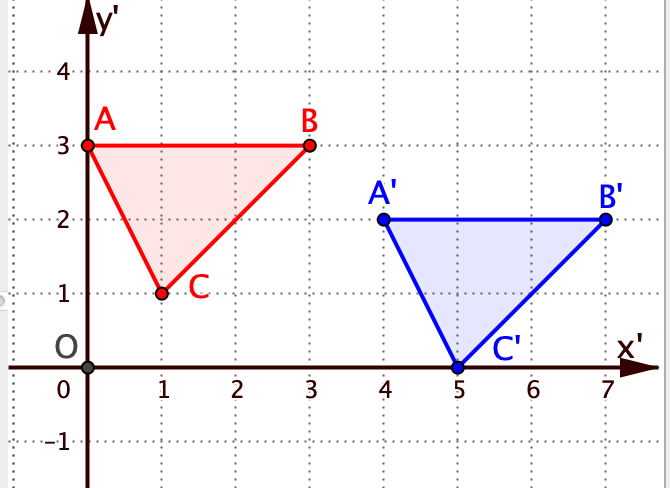 Daniela Valenti, 2024
24
Quesito 2
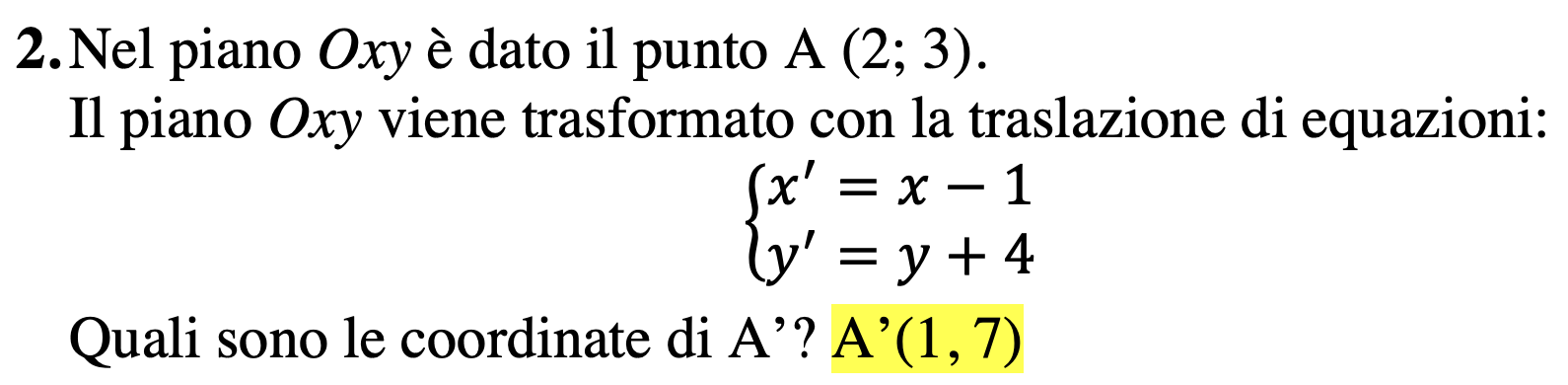 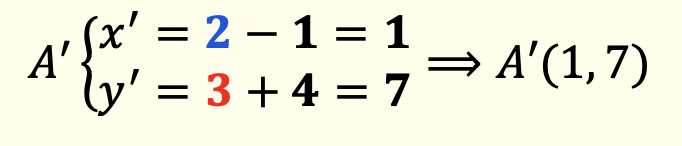 Risposta con procedimento
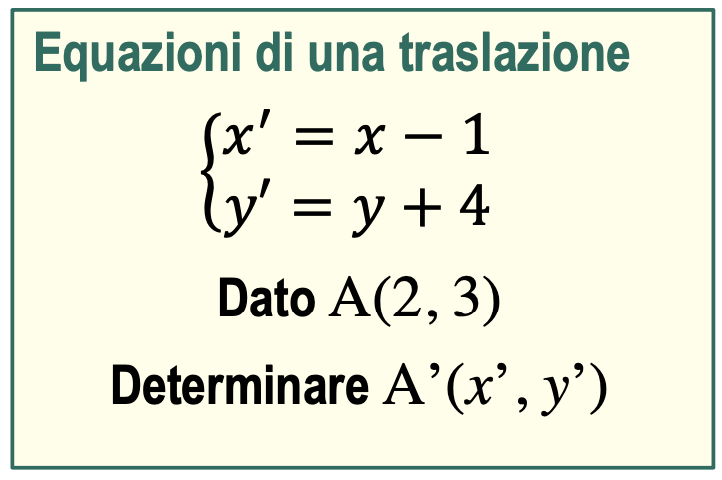 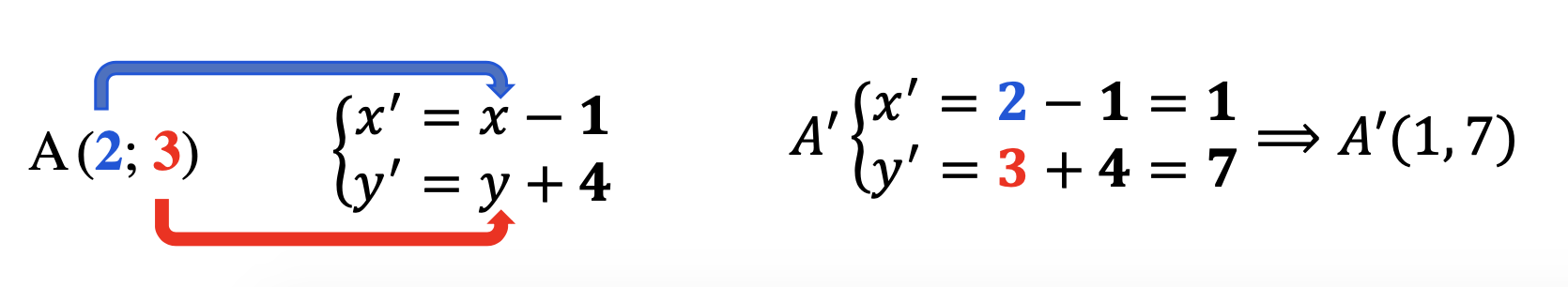 Daniela Valenti, 2024
25
Quesito 3
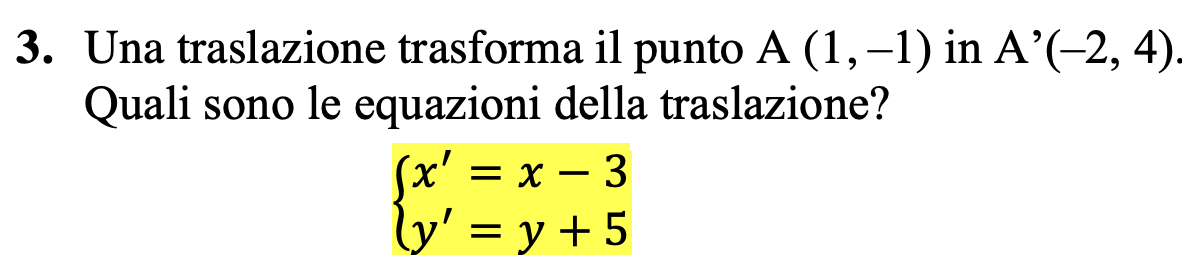 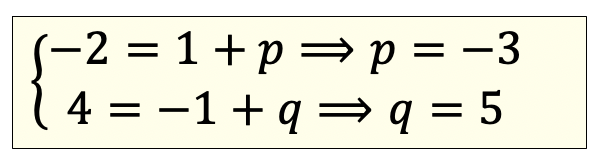 Risposta con procedimento
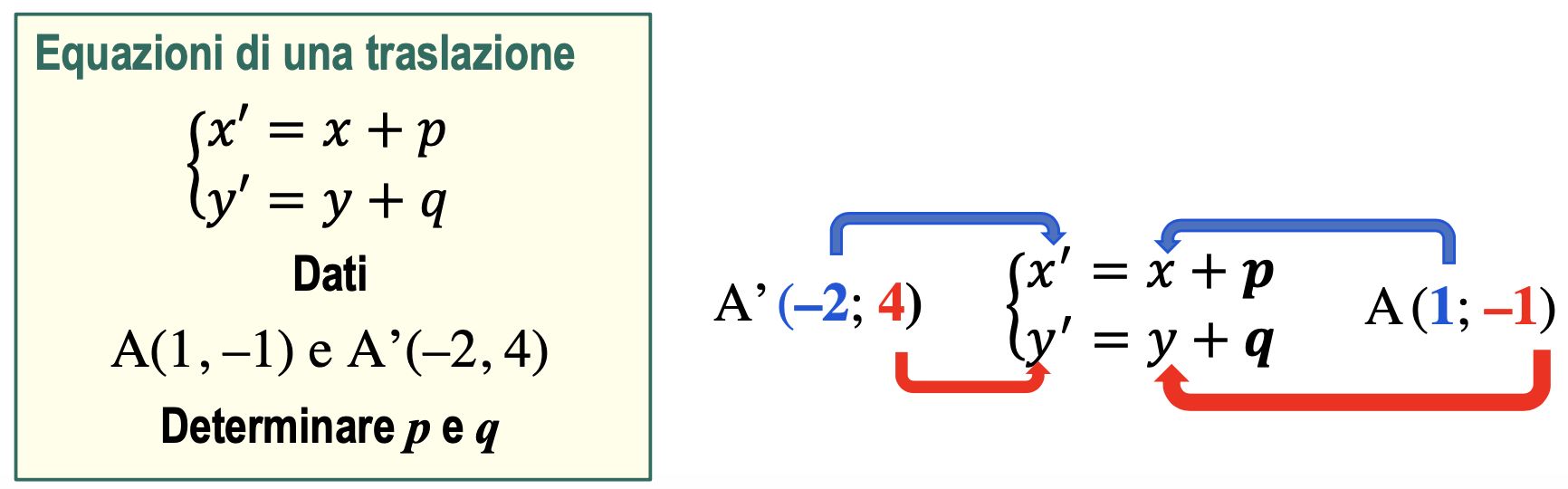 Daniela Valenti, 2024
26
Quesito 4
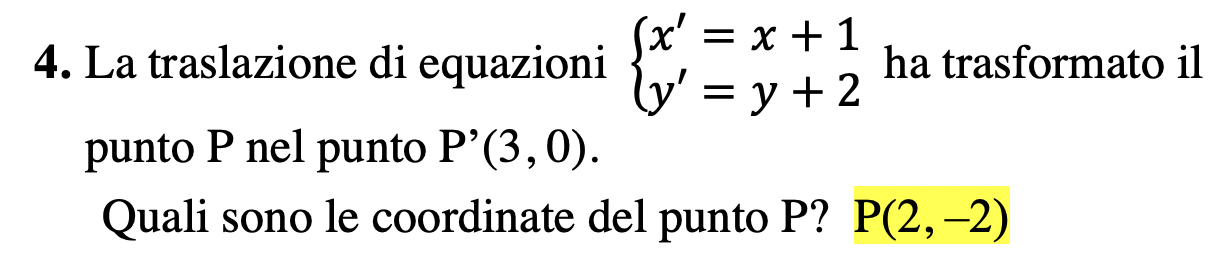 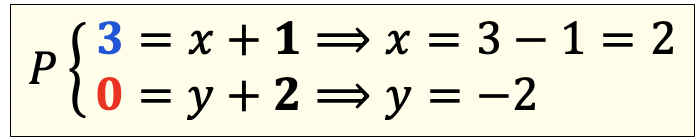 Risposta con procedimento
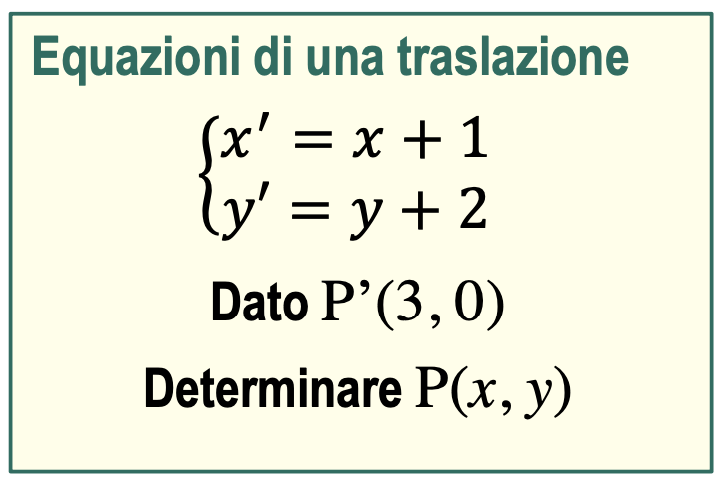 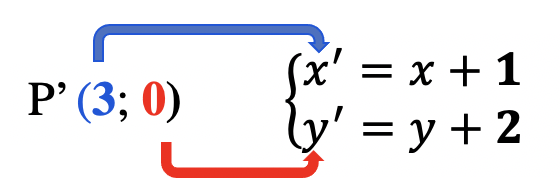 Daniela Valenti, 2024
27